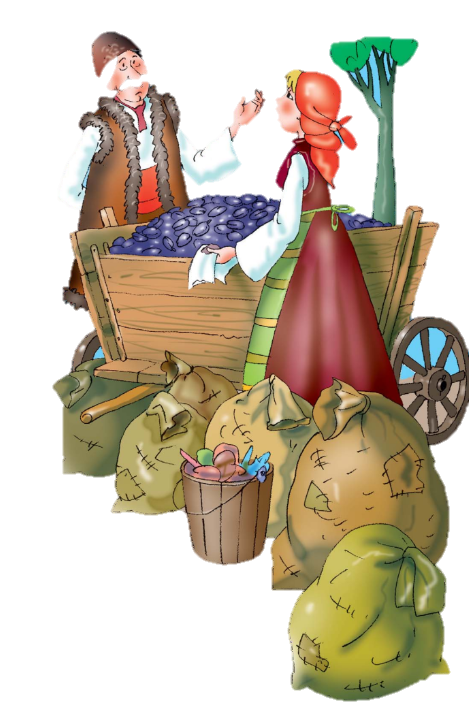 Имало едно време ...
Приказките се разказват 
с думи, 
които завършват на
 –Л (-ЛА, -ЛО, -ЛИ)
Един селянин имал син. Когато синът пораснал, баща му се 
замислил как да го ожени за добра мома. Мислил, мислил и 
най – после измислил.
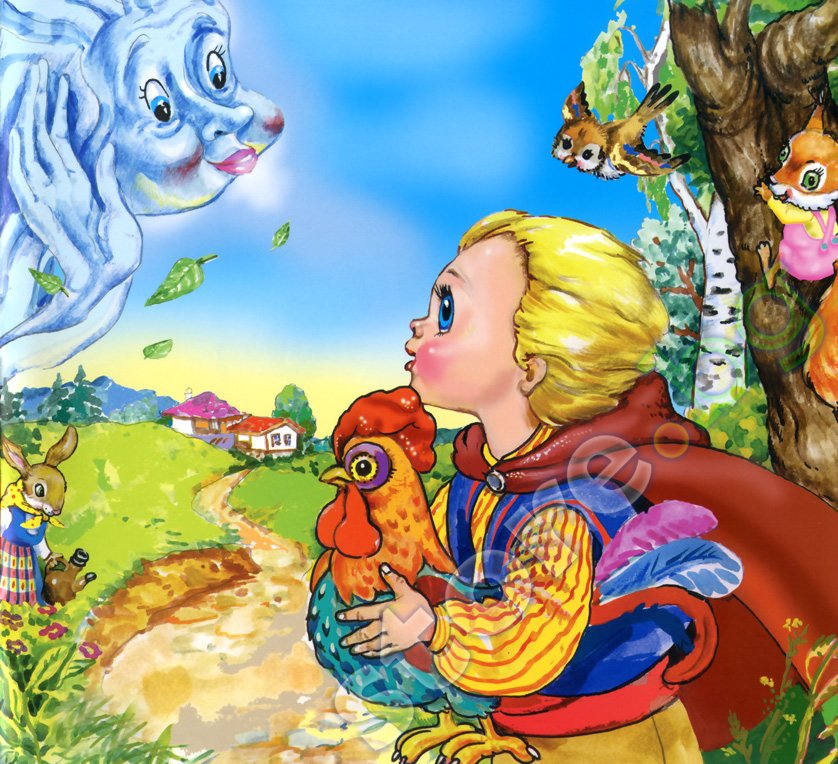 Допълни с подходящи думи изреченията по картинките.
Вятърът …………………..
брашното на момчето.
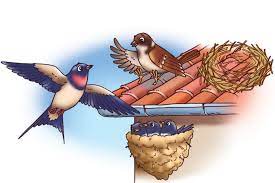 Една лястовичка ………… 
гнездо по стряхата на къщата.
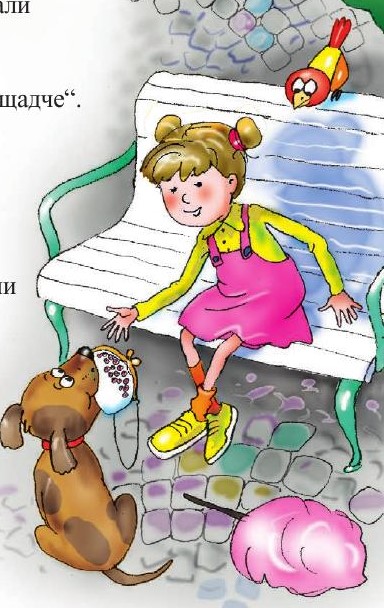 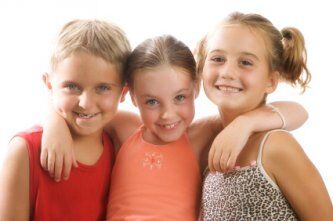 Катето и Шарко ……………. 
на „Сладкото площадче“
……………. се трима приятели.
Помощ:  свила, срещнали,  откраднал, отишли
Живеех           живее + л           живеел
                                           + ла        живеела
                                           + ло        живеело
                                           + ли        живеели
Промени глаголите според образеца.
!